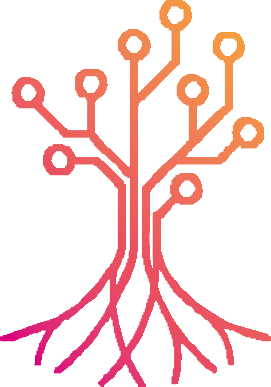 We are the missing link.
NFDI4DataScience
National Research Data Infrastructure for Data Science and Artificial Intelligence.
Our Services and Tools
Our Vision
NFDI4DS Research Knowledge Graph
NFDI4DS Gateway and Portal
NFDI4DS Registries and Repositories
NFDI4DS Services
NFDI4DS Compute Infrastructure
Target the data science and artificial 	intelligence community in Germany
Support the whole research data 	lifecycle: collect/create, process, 	analyze, preserve, access, reuse
Our Task Areas
Our Objectives
TA1: Community and Training
TA2: Research Knowledge Graphs
TA3: Infrastructure and Services
TA4: Transfer and Application
TA5: Interoperability and Cooperation
TA6: Management
WG1: Shared Tasks
WG2: Metadata
Make all digital objects (articles, 	data, models, workflows, scripts/ 	code) available
Interlink all digital objects and offer 	innovative tools and services
Develop, establish and sustain a 	national research data infrastructure
Foster FAIR (findable, accessible, 	interoperable, reusable) and open 	research
Increase transparency, reproducibility 	and fairness in research
Consider ethical, legal and social 	aspects in research
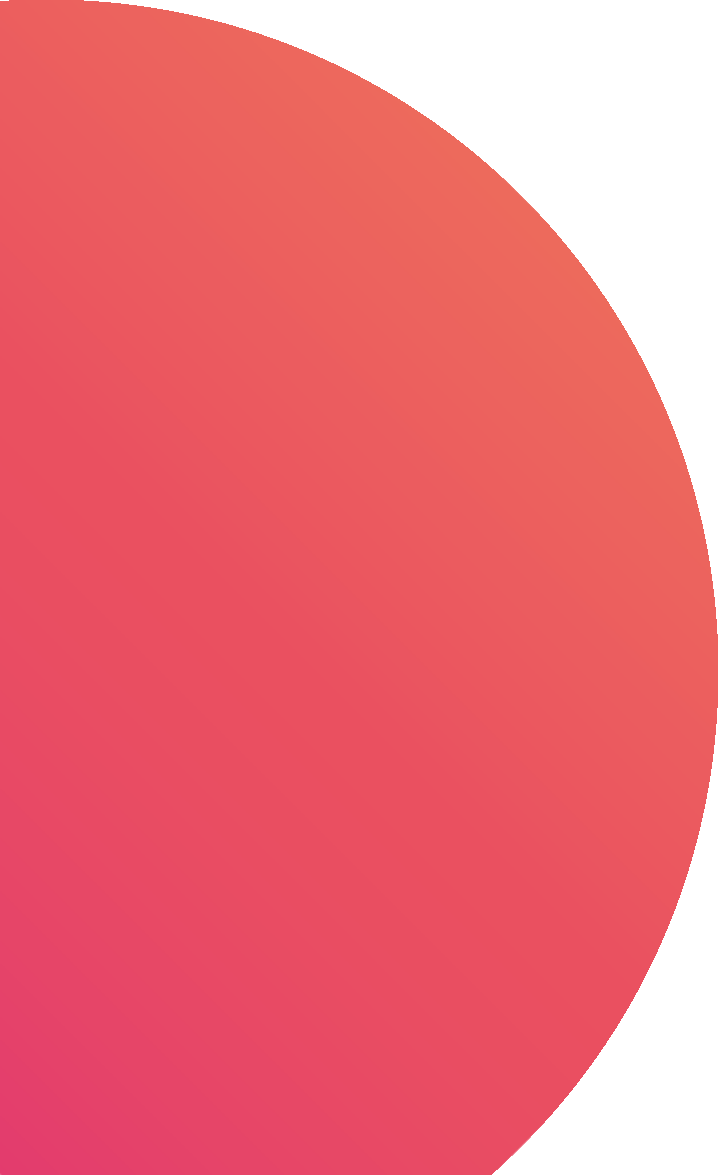 Contact
Prof. Dr. Sonja Schimmler
Tel. +49 30 3463-7159
nfdi4ds@fokus.fraunhofer.de
Fraunhofer FOKUS Kaiserin-Augusta-Allee 31
10589 Berlin
Our Consortium
– Fraunhofer, German Research Center for Artificial Intelligence (DFKI), Leibniz Centre for Informatics (LZI), Leibniz Institute for the Social Sciences (GESIS), Leibniz Information Centre for Science and Technology (TIB), Information Centre for Life Sciences (ZB Med), Leibniz Information Centre for Economics (ZBW), RWTH Aachen, University of Cologne, Leuphana University Lüneburg, University Leipzig, Karlsruhe Institute of Technology, Technical University Berlin, Technical University Dresden
www.nfdi4datascience.de